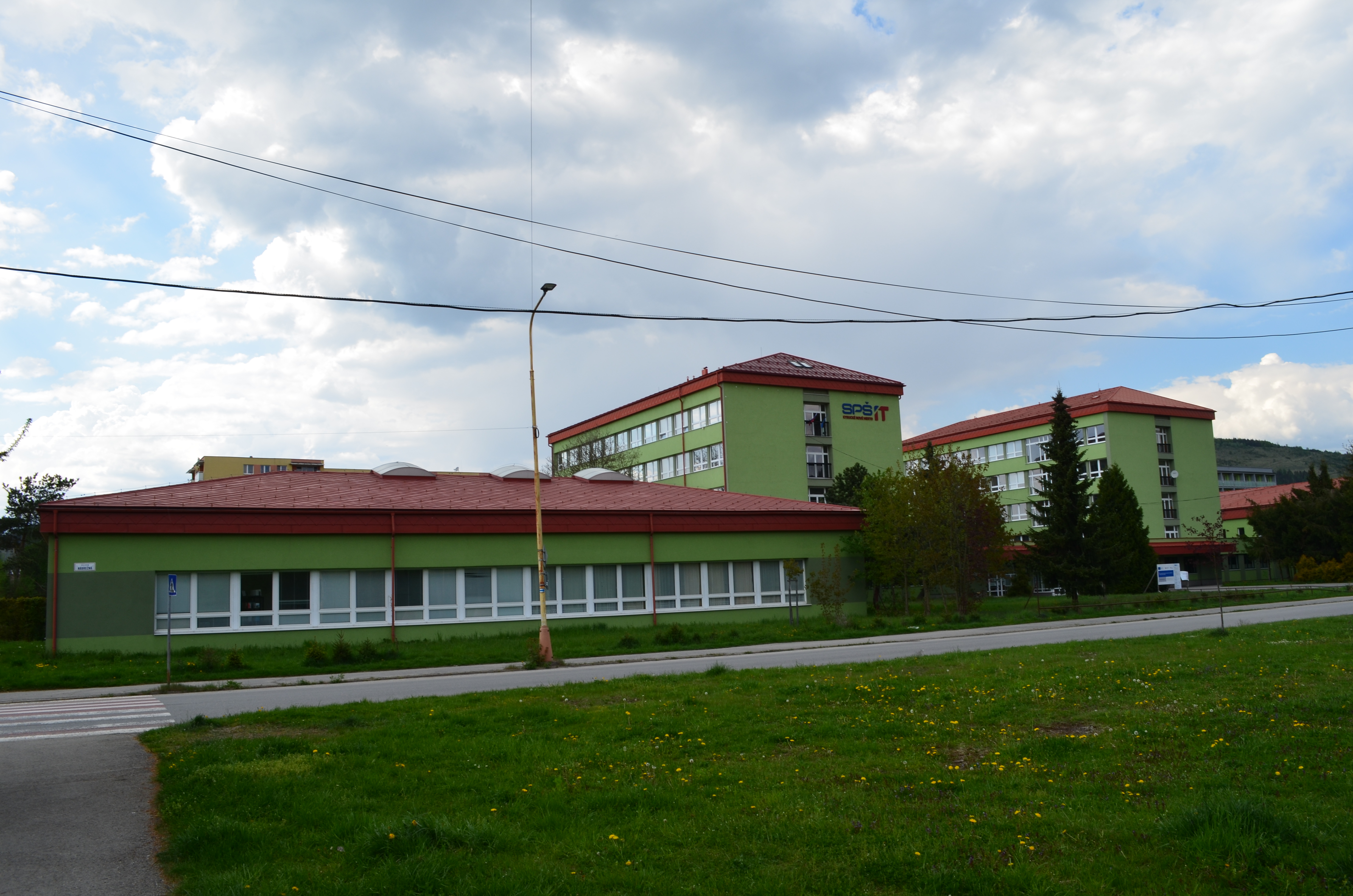 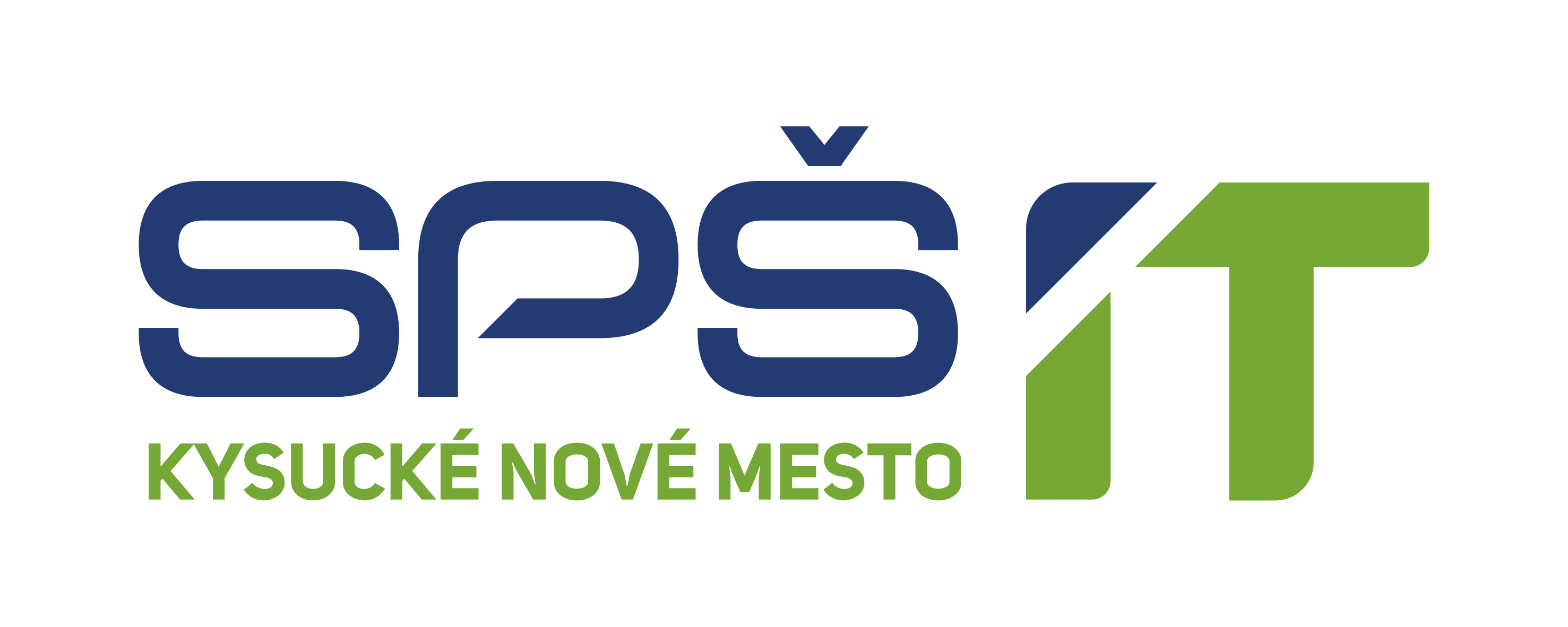 Stredná priemyselná škola informačných technológii
Kysucké Nové Mesto
skola@spsknm.sk             www.spsknm.sk
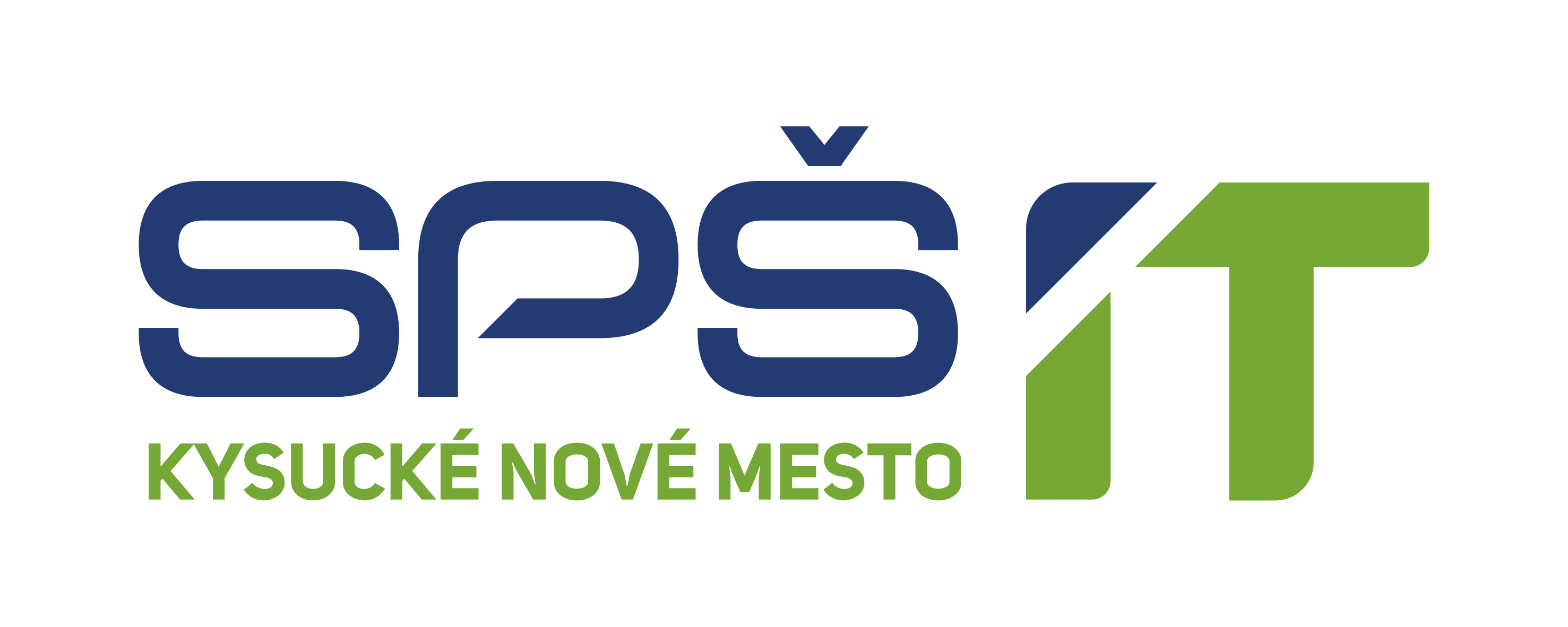 Počet žiakov: 745Odbory:
2561 M Informačné a sieťové technológie (3)
2559 M Inteligentné technológie
2675 M Elektrotechnika - priemyselná informatika
2387 M Mechatronika
2381 M Strojárstvo – grafické systémy
3968 M Logistika
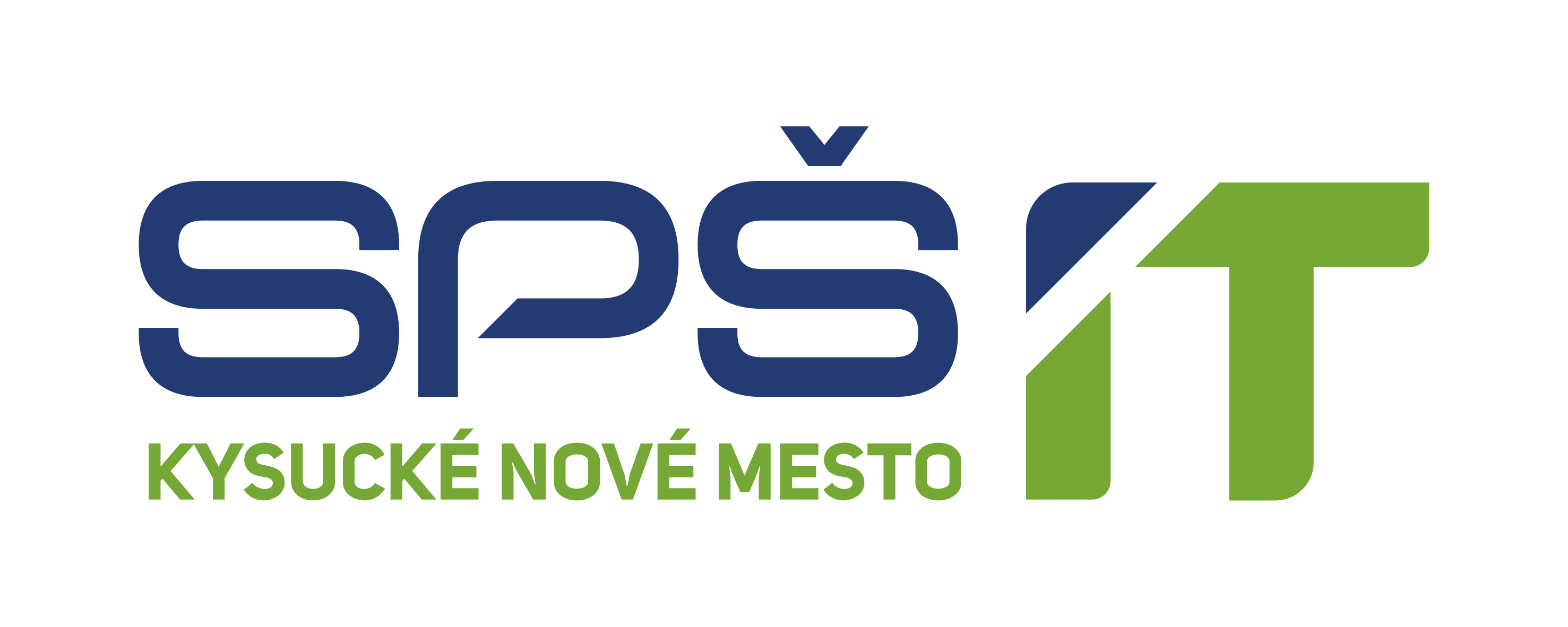 Projekt pracovne nazývaný „gameslab“
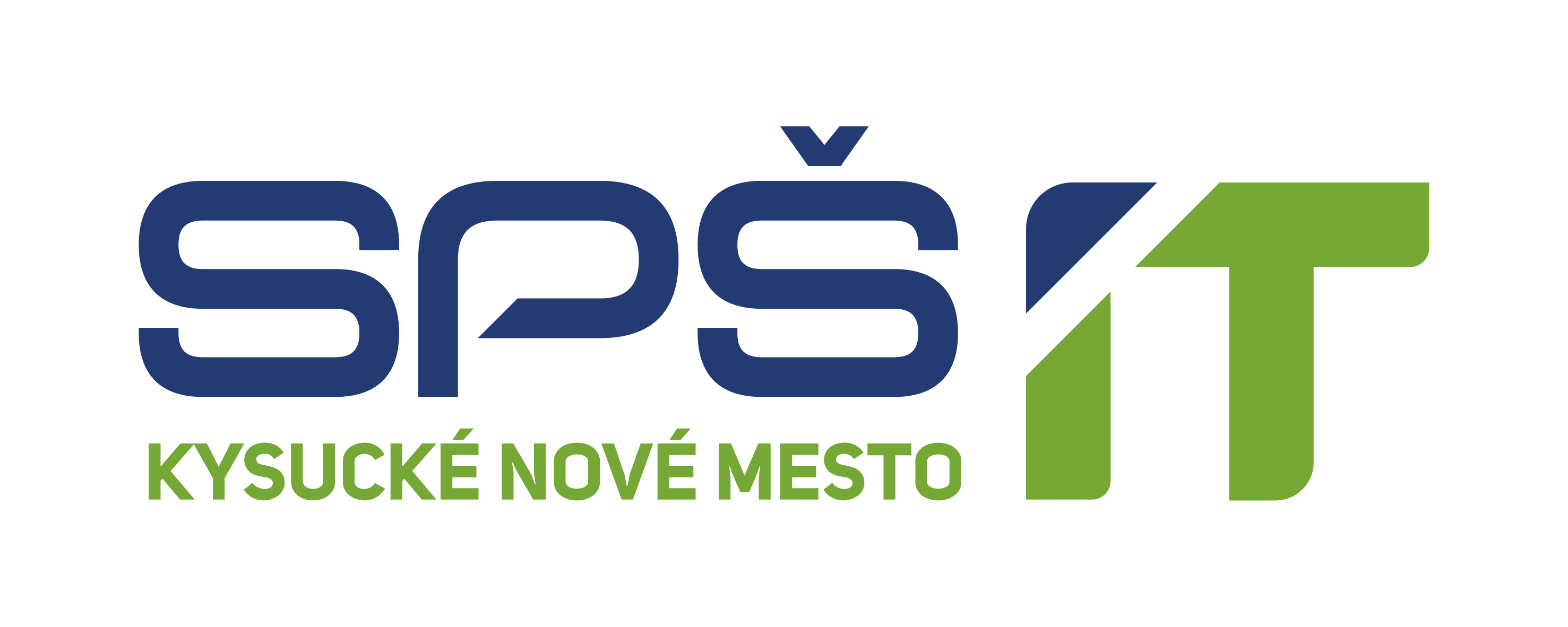 Výučba:
1.ročník IST – programovanie hier pomocou jednoduchších engine-ov (g-develop, ...)
2.ročník IST – programovanie hier pomocou Unity (výučba programovacieho jazyka C#)

4.ročník ITE – 3D technológie (použitie 3D modelov v hrách / cutscénach – Unity)
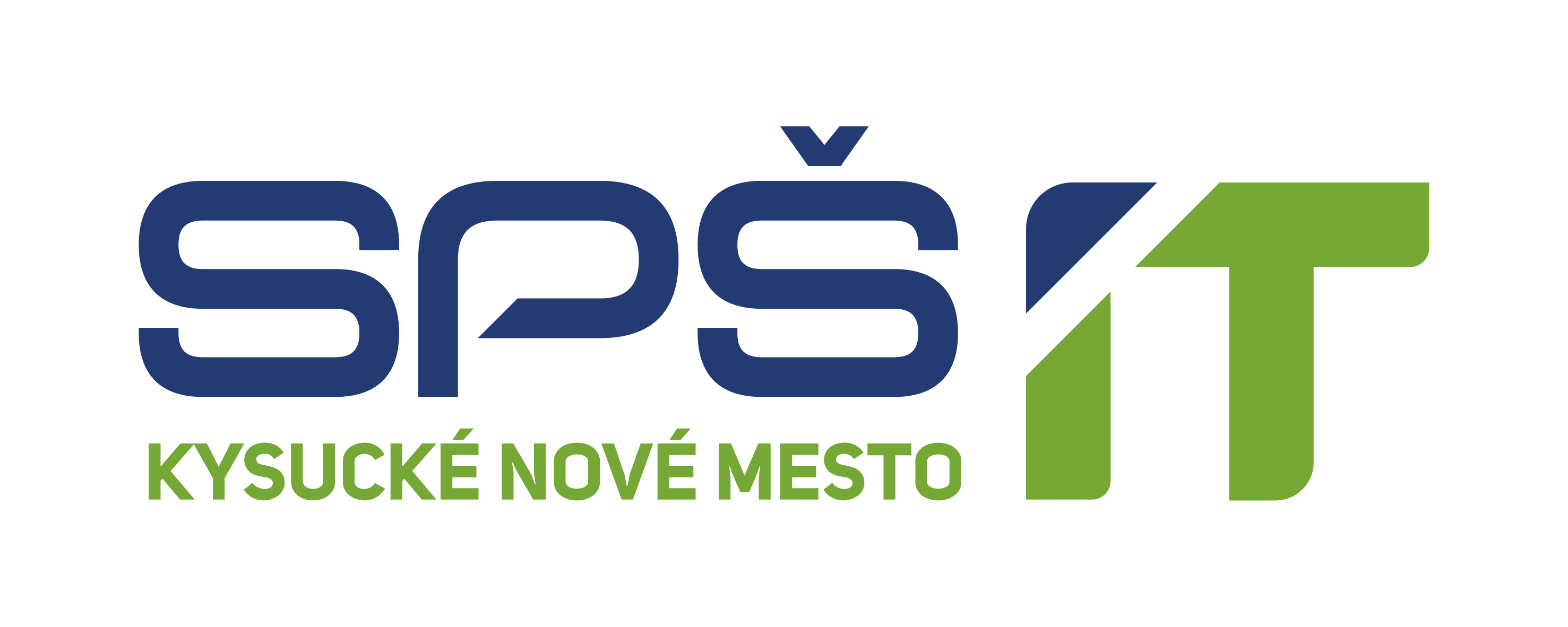 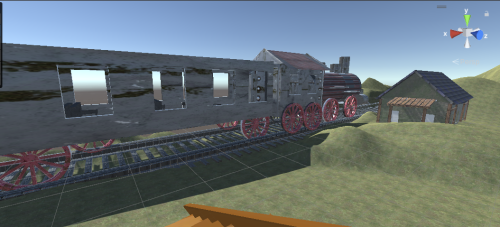 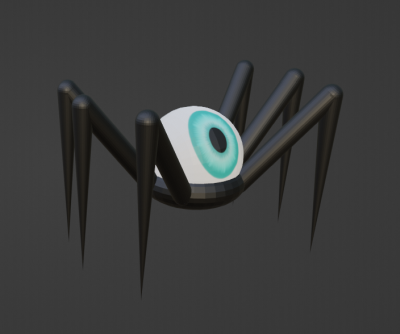 1.ročník
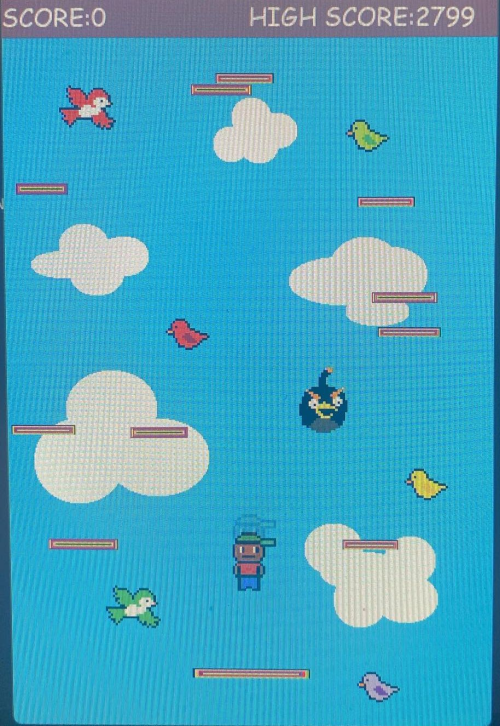 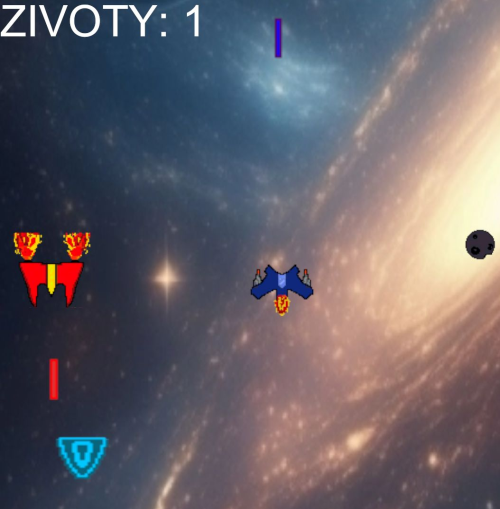 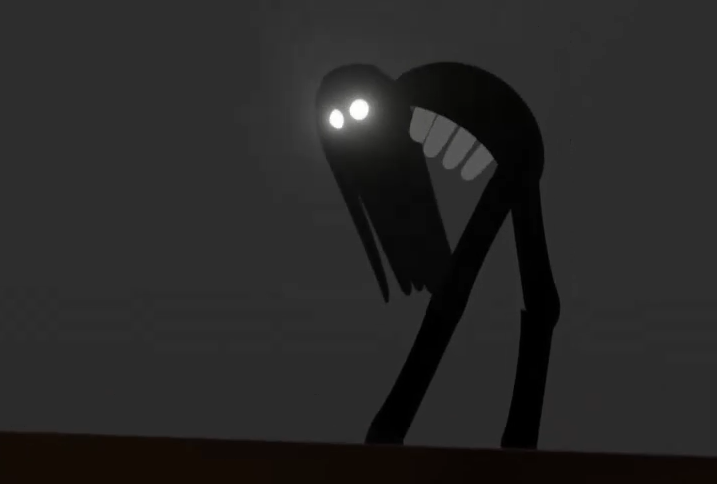 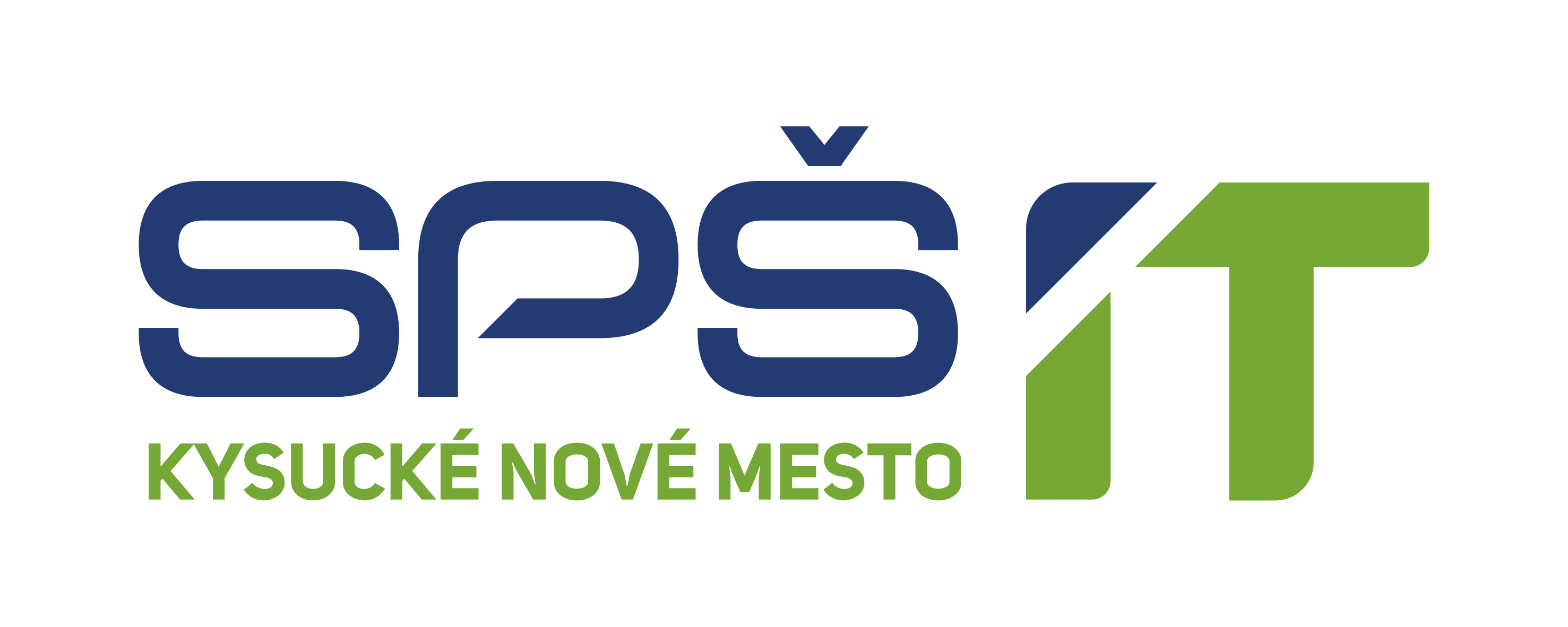 1.ročník
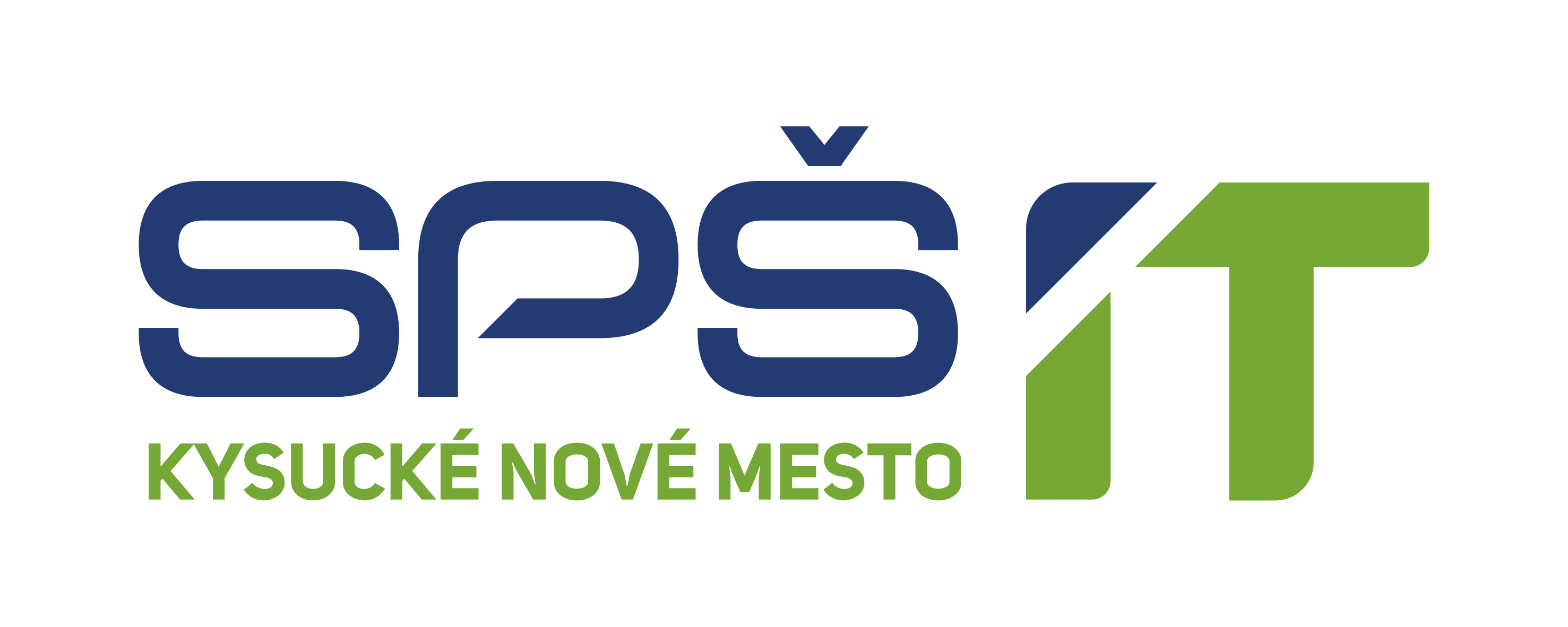 2.ročník
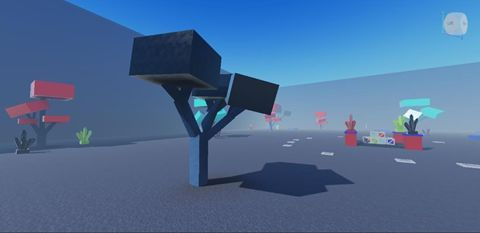 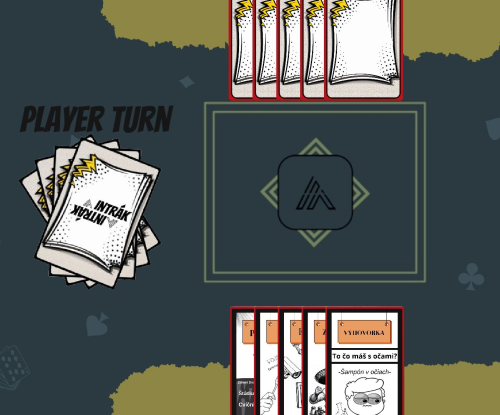 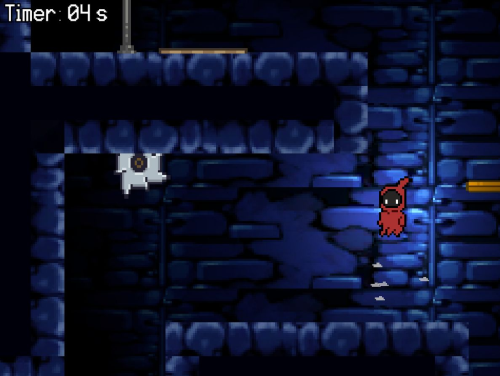 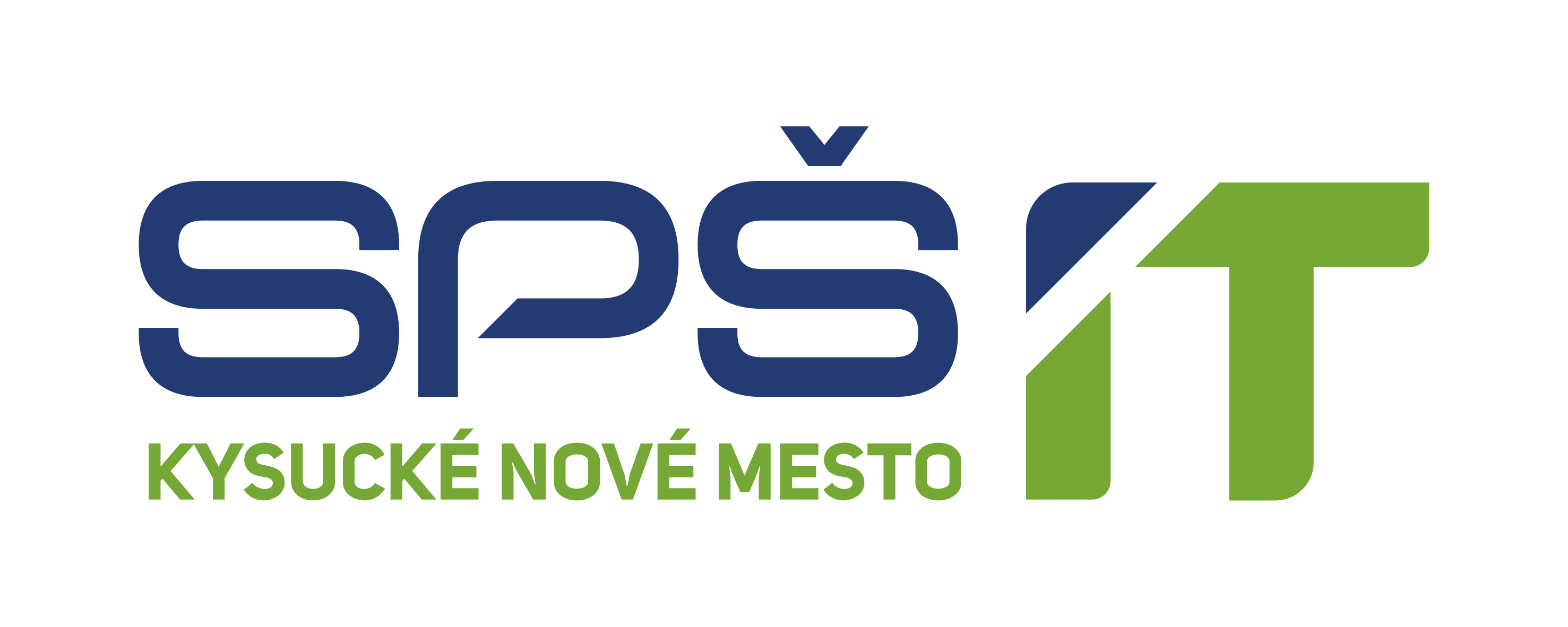 2.ročník
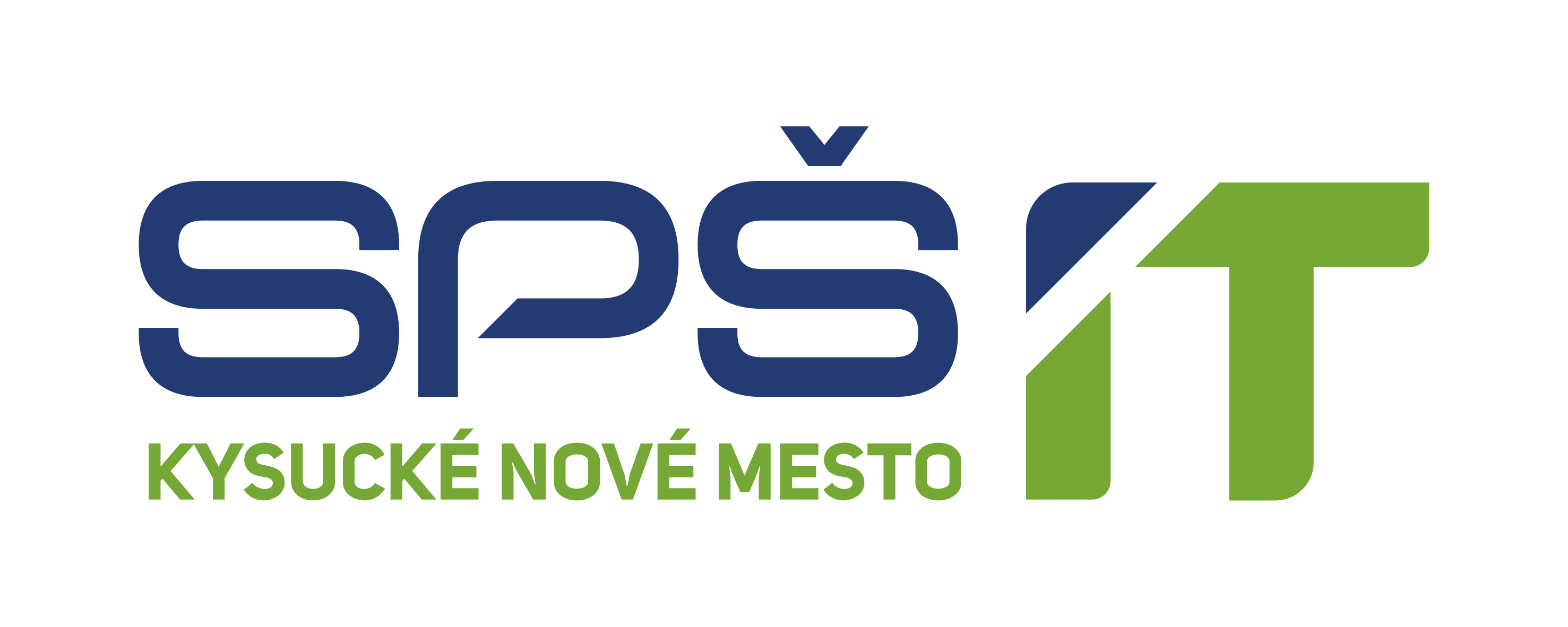 Iné aktivity:
GameJam, ŠPONGIA, SOČ ...
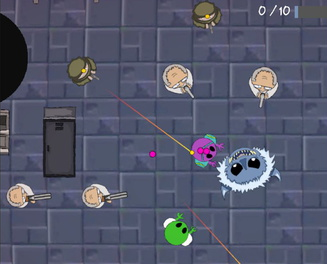 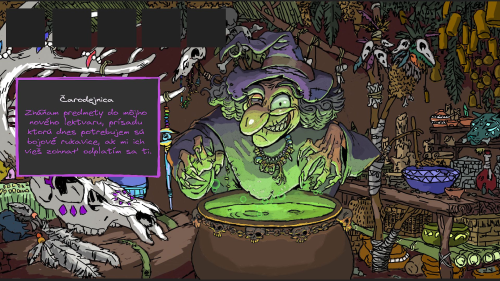 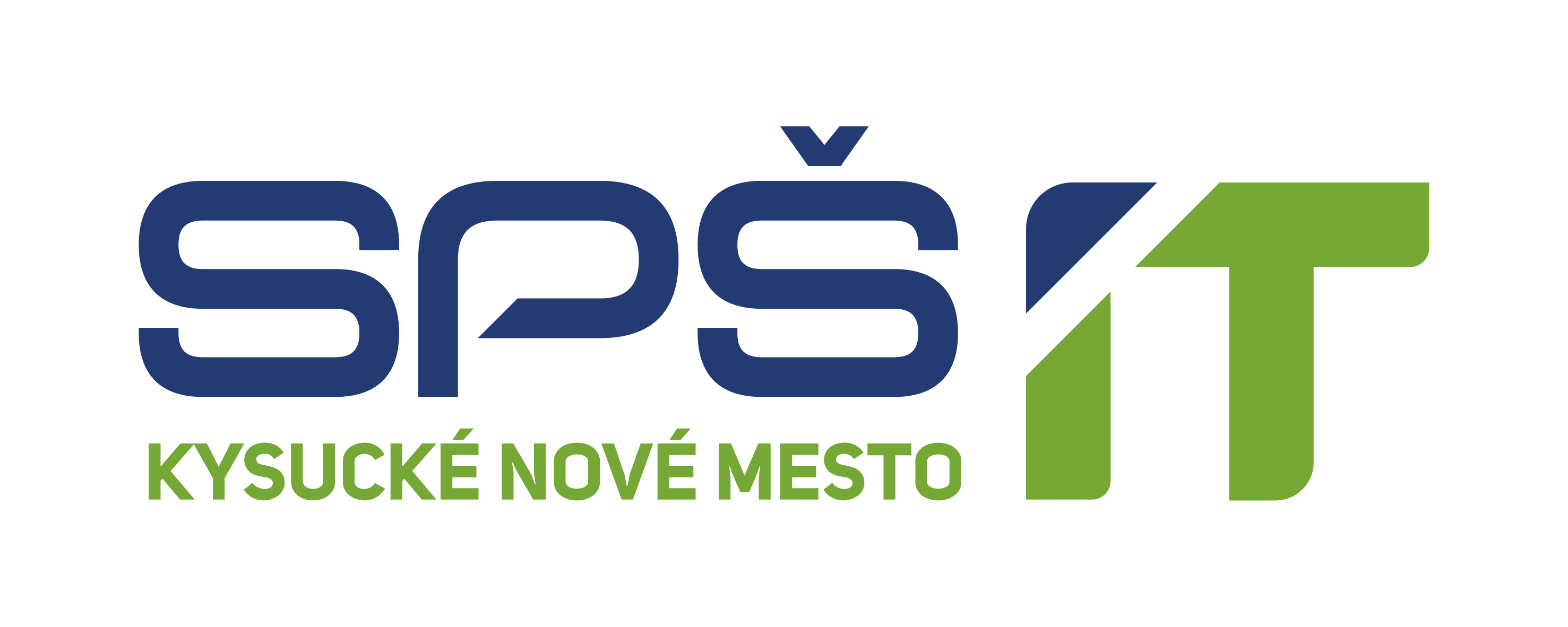 Iné aktivity:
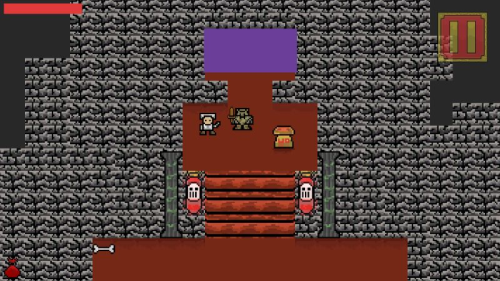 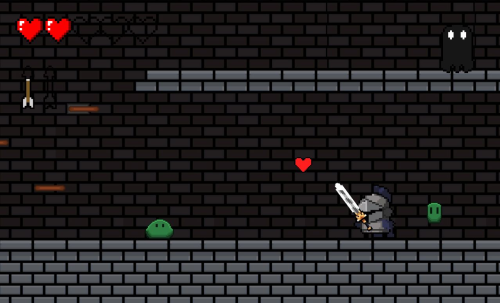 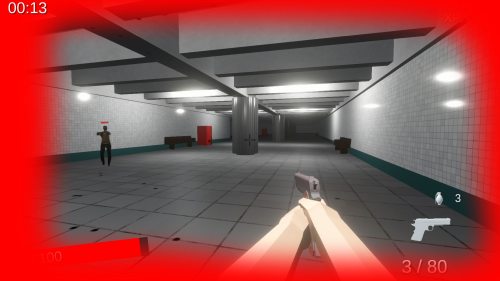 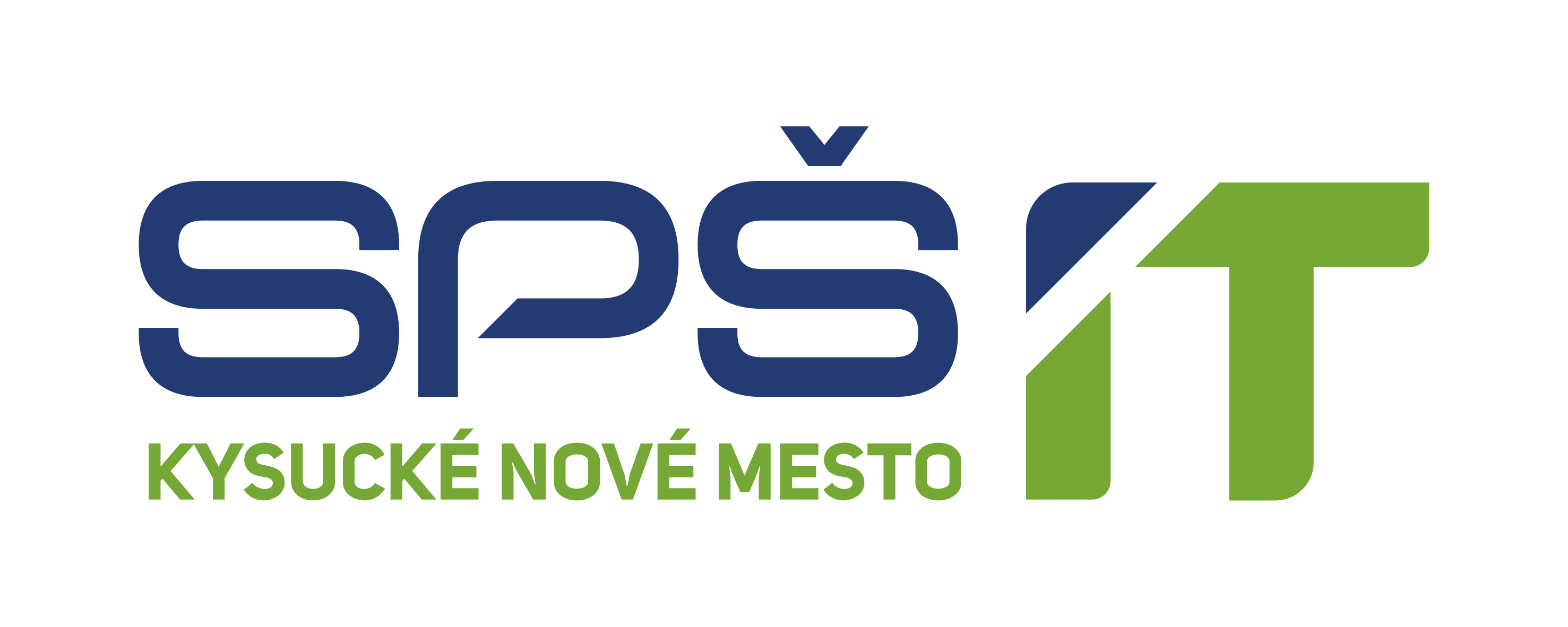 Iné aktivity:
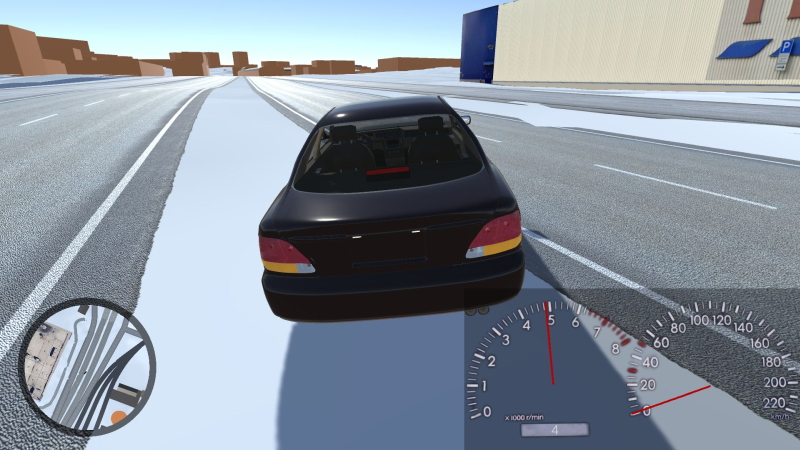 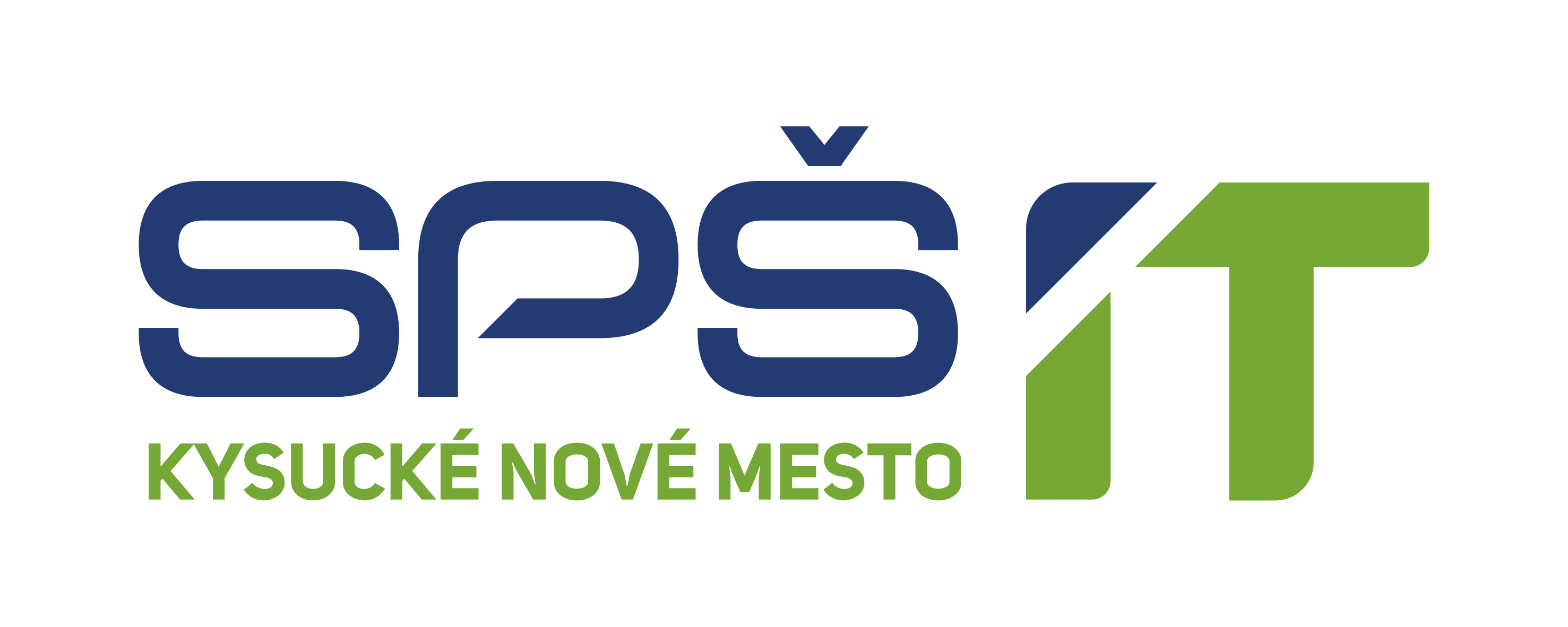 Iné aktivity:
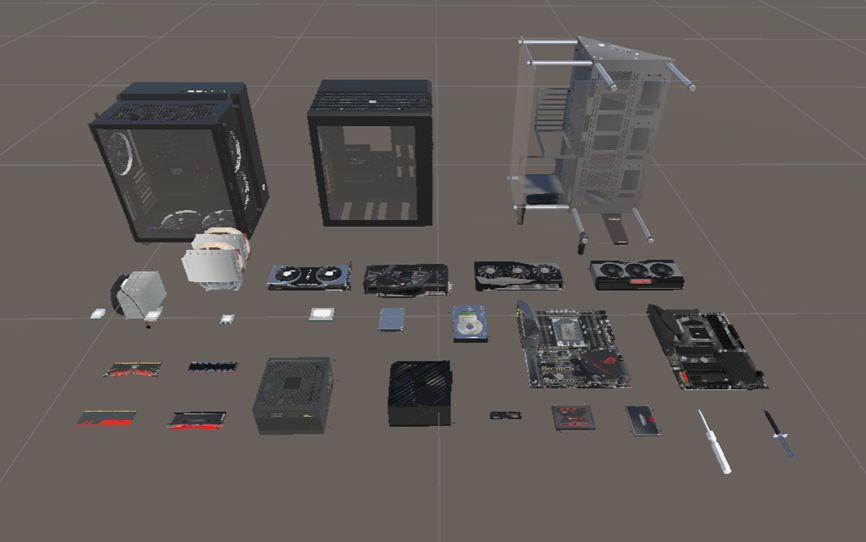 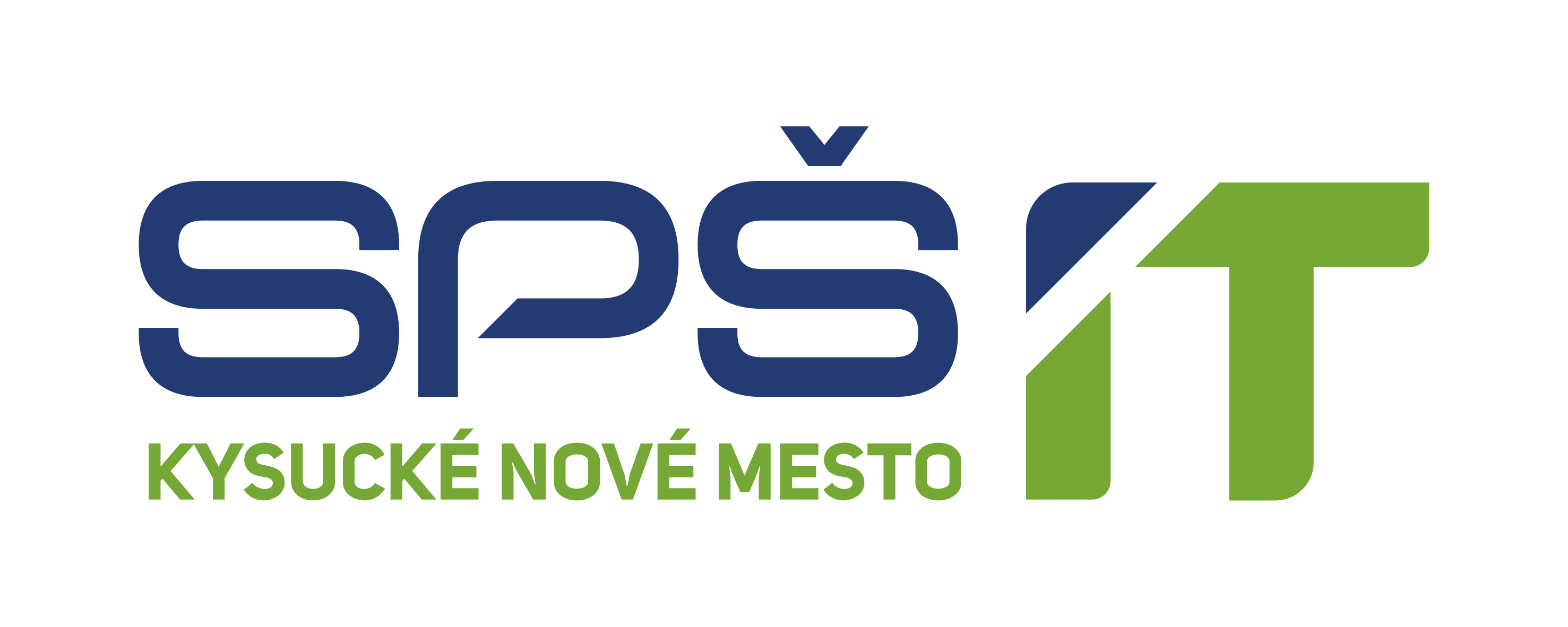 Iné aktivity:
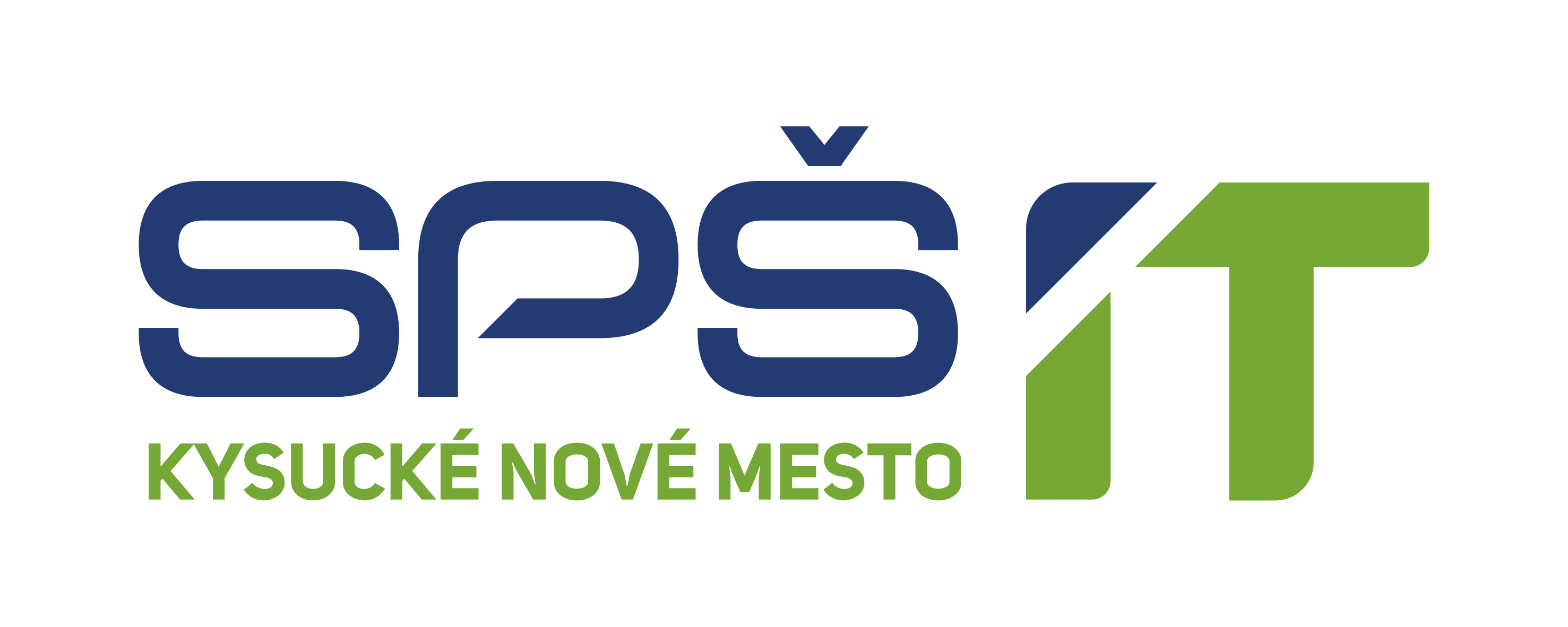 Ďakujem za pozornosť
skola@spsknm.sk             www.spsknm.sk